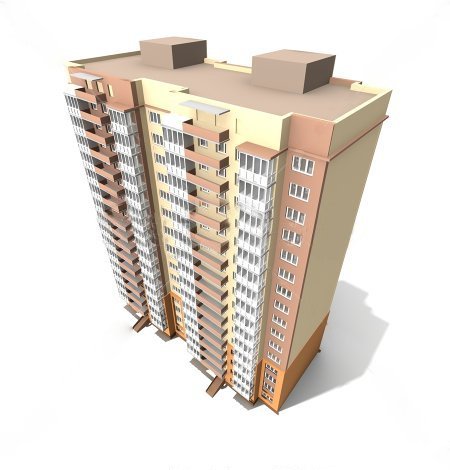 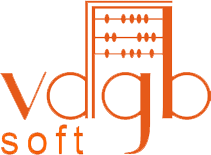 Автоматизация предприятий ЖКХ любого уровня с помощью линейки совместных решений 1С:ЖКХ фирмы 1С и компании ВДГБ
Компания «1С:ВДГБ»
[Speaker Notes: Сейчас мы рассмотрим Автоматизацию предприятий ЖКХ  любого уровня с помощью линейки совместных решений 1С:ЖКХ фирмы 1С и компании ВДГБ]
Карта решений 1С и ВДГБ для ЖКХ
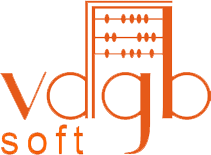 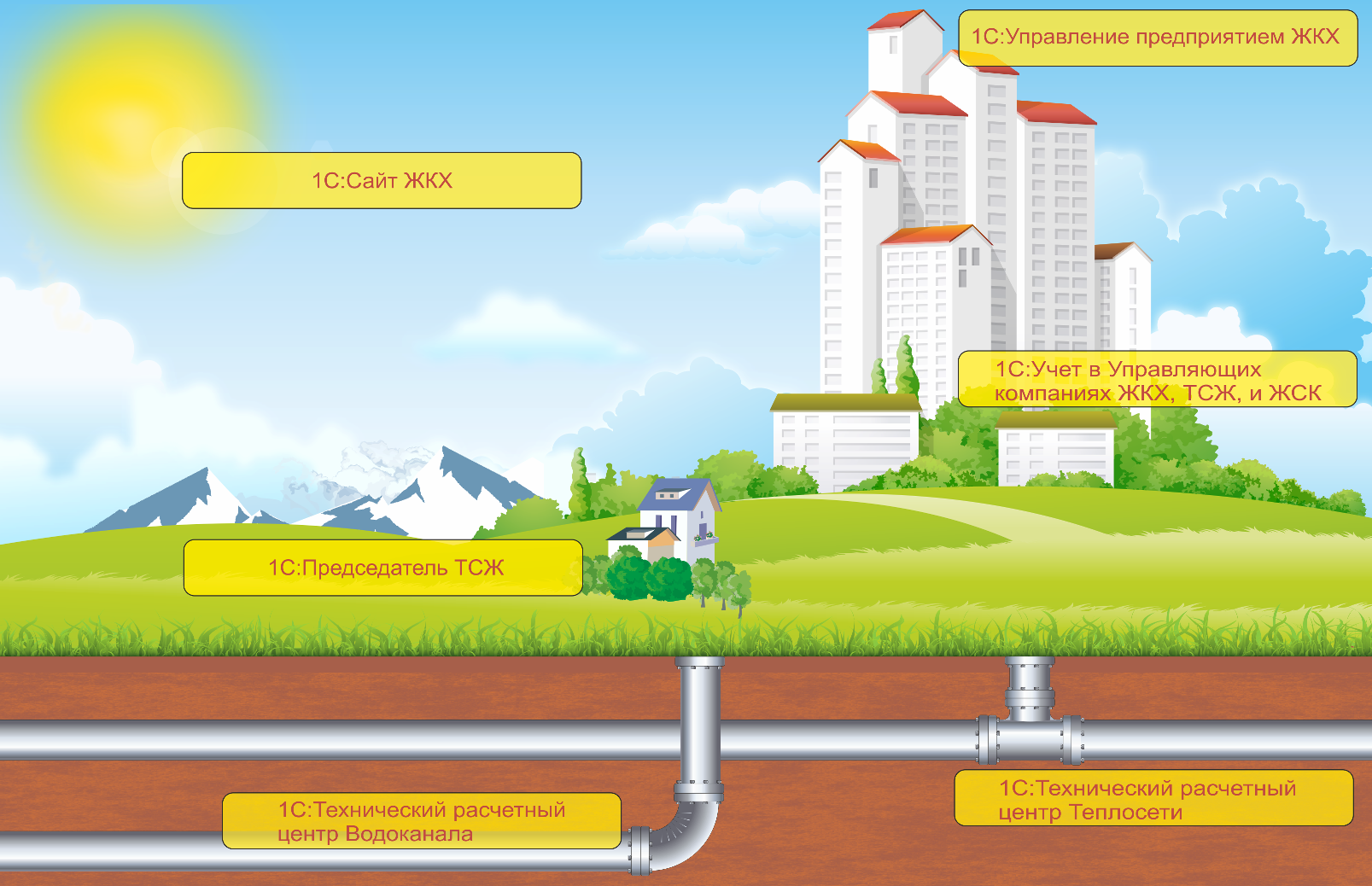 2
www.vdgb-soft.ru                               e-mail: clients@vdgb-soft.ru                        тел. + 7 (836) 249-46-89
[Speaker Notes: Прежде всего сейчас давайте рассмотрим линейку решений 1С:ЖКХ изображенную схематично на этом рисунке.
Вверху слайда  как наиболее мощный и топовый находится продукт 1С:Управление предприятием ЖКХ. Продукт ориентирован на Единые расчетные центры, расчетно-кассовые центры, холдинговые компании и крупные УК.
Дале чуть ниже располагается программный продукт 1С: Учет в Управляющих компаниях ЖКХ ТСЖ и ЖСК. Программа предназначена для использования средними управляющими компаниями ЖКХ и ТСЖ , которых в России наибольшее количество. 
Еще ниже располагается программный продукт 1С: Председатель ТСЖ, это упрощенный программный продукт, предназначенный для небольших ТСЖ. Продукт не содержит регламентированных, бухгалтерских и налоговых форм, но позволяет вести полноценный оперативный учет в ЖКХ.
1С: Сайт ЖКХ это продукт, который сегодня становится все более популярным, благодаря своей универсальности в использовании как небольшими УК, так и крупными расчетно-кассовыми центрами. Так же сайт может интегрироваться со всеми вышеперечисленными программами. И еще 2 решения это 1С: технический расчетный центр водоканала и  1С: технический расчетный центр теплосети.  Эти решения предназначены для автоматизации предприятий, оказывающих услуги горячего и холодного водоснабжения.]
Отличия функционала линейки решений ЖКХ
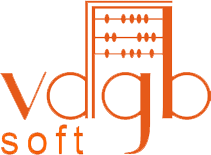 Сравнение с «1С: Учет в управляющих компаниях ЖКХ, ТСЖ и ЖСК»:
3
www.vdgb-soft.ru                               e-mail: clients@vdgb-soft.ru                        тел. + 7 (836) 249-46-89
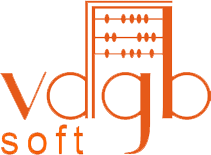 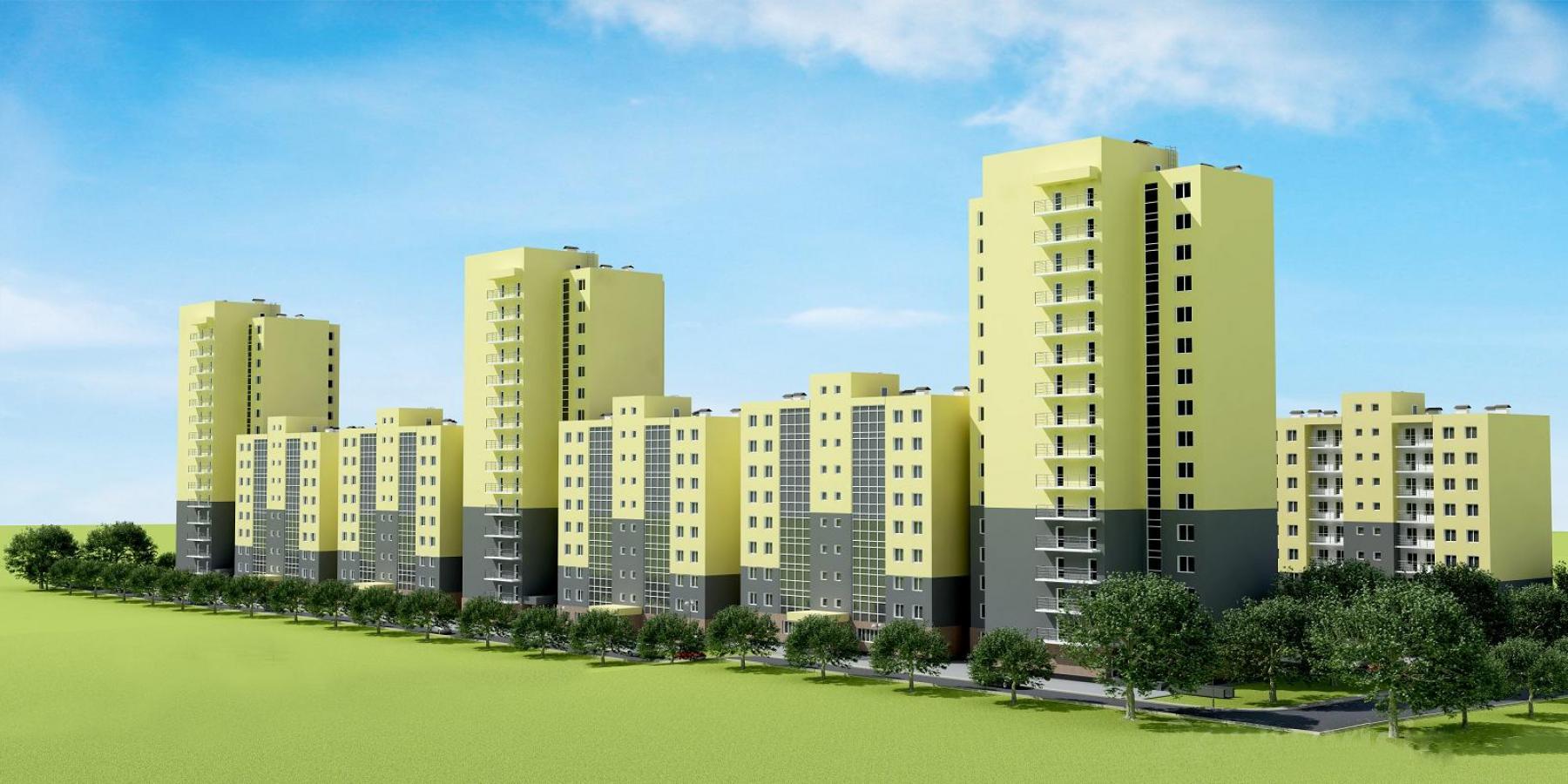 1С:Управление предприятием ЖКХ
Компания «1С:ВДГБ»
ERP для ЖКХ
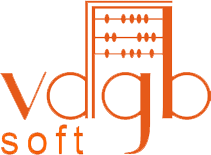 1С:Управление предприятием ЖКХ – комплексное ERP- решение для автоматизации предприятий сферы ЖКХ созданное на базе типового решения 1С:Управление производственным предприятием.
Общие возможности системы:
Управление производством, управление основными средствами и планирование ремонтами.
Управление персоналом, включая расчет заработной платы.
Управление финансами, в том числе бюджетирование, управление взаиморасчетами, бухгалтерский и налоговый учет, учет по МСФО, формирование консолидированной отчетности.
Управление складами (запасами), управление продажами и закупками.
Мониторинг и анализ показателей деятельности предприятия.
5
www.vdgb-soft.ru                               e-mail: clients@vdgb-soft.ru                        тел. + 7 (836) 249-46-89
[Speaker Notes: …– это единственное комплексное ERP решение для отрасли ЖКХ, позволяющее эффективно управлять внутренними и внешними ресурсами Предприятия ЖКХ.

Единое хранилище данных, содержащего всю корпоративную бизнес-информацию и обеспечивающего одновременный доступ к ней любого необходимого количества сотрудников предприятия, наделённых соответствующими полномочиями.

Данный продукт содержит в себе все необходимые подсистемы учета
Зарплату и кадры
Управление денежными средствами и Бюджетирование
Регламентированный бух и налоговый учет
Система CRM]
Купить 1С:Управление предприятием ЖКХ
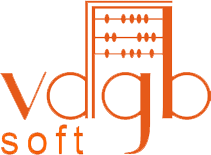 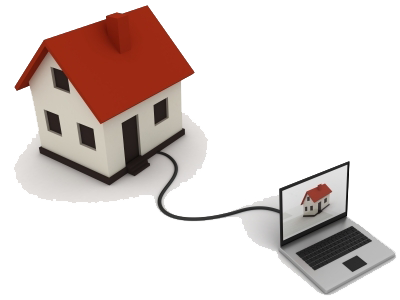 6
www.vdgb-soft.ru                               e-mail: clients@vdgb-soft.ru                        тел. + 7 (836) 249-46-89
[Speaker Notes: Следующая поставка – 1С: Предприятие 8. Управление предприятием ЖКХ + 1С: Сайт ЖКХ. Эксперт стоимостью 239 300
В данный комплект входит 1С: Сайт ЖКХ. Эксперт.]
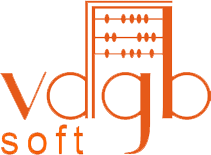 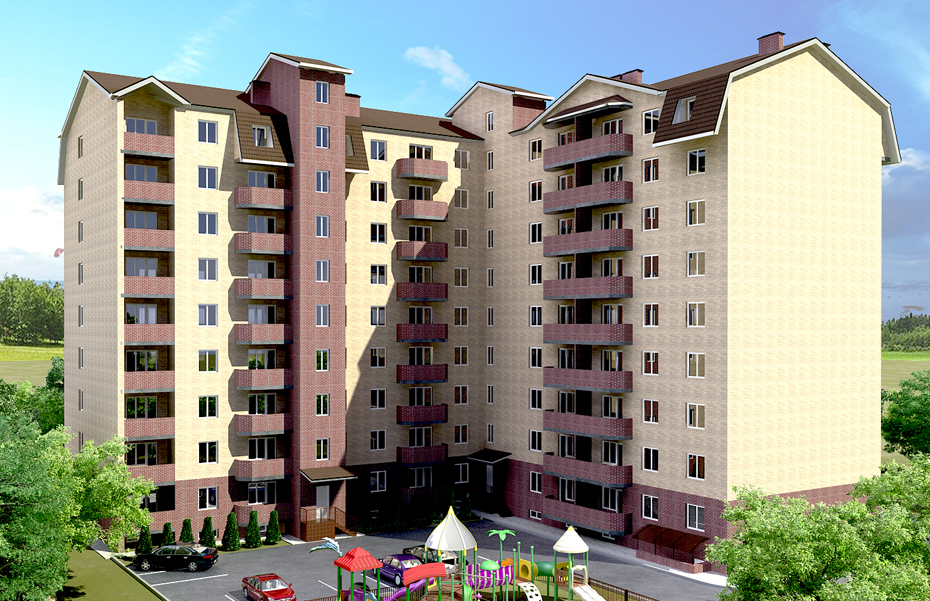 1С:Учет в управляющих компаниях ЖКХ, ТСЖ и ЖСК
Компания «1С:ВДГБ»
1С:Учет в управляющих компаниях ЖКХ, ТСЖ и ЖСК
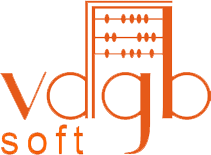 1С:Учет в управляющих компаниях ЖКХ, ТСЖ и ЖСК – решение для автоматизации предприятий сферы ЖКХ, созданное на базе типового решения Бухгалтерия предприятия.
Продукт подходит предприятиям, которые сосредотачиваются на автоматизации меньшего набора функций:
Бухгалтерский и налоговый учет.
Управление зданиями.
Управление взаиморасчетами с получателями услуг ЖКХ.
Аварийно-диспетчерская служба.
Функции для ТСЖ: Смета, Голосование.
8
www.vdgb-soft.ru                               e-mail: clients@vdgb-soft.ru                        тел. + 7 (836) 249-46-89
[Speaker Notes: … – решение для автоматизации предприятий сферы ЖКХ, созданное на базе типового решения Бухгалтерия предприятия.

Продукт предназначен для предприятий, которые сосредотачиваются на автоматизации меньшего набора функций, таких как:
 Бухгалтерский и налоговый учет
 Управление зданиями
 Управление взаиморасчетами с получателями услуг ЖКХ
 Аварийно-диспетчерская служба
 Функции для ТСЖ: Смета, Голосование.]
Купить 1С:Учет  в управляющих компаниях ЖКХ, ТСЖ и ЖСК
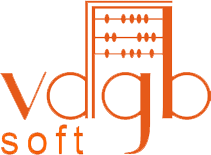 9
www.vdgb-soft.ru                               e-mail: clients@vdgb-soft.ru                        тел. + 7 (836) 249-46-89
[Speaker Notes: На сегодняшний день у пользователей и партнеров есть возможность приобрести следующие комплекты программных продуктов  на  базе платформ "1С:Предприятие 8" и "1С-Битрикс:

В  состав  комплекта  "1С:Предприятие 8.  Управление  предприятием  ЖКХ  + 1С:Сайт ЖКХ. Эксперт"  входит конфигурация "Управление предприятием  ХКХ«, разработанная  на  базе типовой конфигурации "Управление  производственным предприятием"  системы программ "1С:Предприятие 8.

В  состав  комплекта "1С:Предприятие 8. Учет в управляющих компаниях  ЖКХ, ТСЖ и ЖСК + 1С:Сайт ЖКХ. Стандарт" входит конфигурация "Учет в управляющих компаниях  ЖКХ,  ТСЖ  и  ЖСК", разработанная на базе типовой  конфигурации "Бухгалтерия  предприятия", системы программ  "1С:Предприятие 8».

В  состав  комплекта "1С:Предприятие 8. Председатель ТСЖ + 1С:Сайт ЖКХ. Старт" входит оригинальная конфигурация «Председатель ТСЖ» системы программ  "1С:Предприятие 8».

На  все  дополнительные лицензии к продуктам и обновления действуют  цены  по прайс-листам фирм "1С" и "1С-Битрикс".]
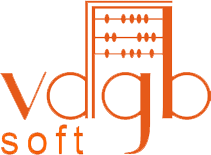 1С:Председатель ТСЖ
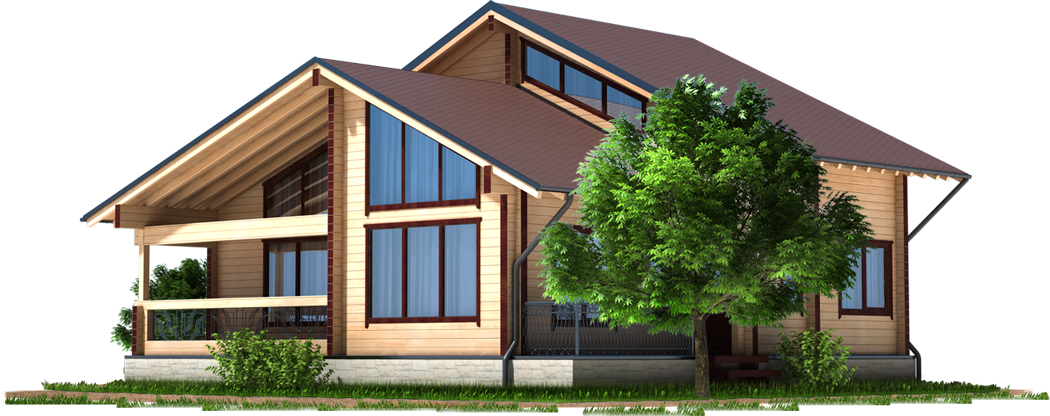 Компания «1С:ВДГБ»
[Speaker Notes: «Единая система управления ЖКХ от счетчика до Web с помощью 1С:Предприятие 8 и 1С- Битрикс»]
1С:Председатель ТСЖ
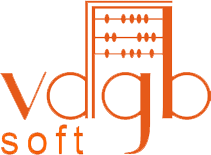 Основные преимущества: 
Оптимизация работы председателя ТСЖ;
Инструмент планирования для председателя ТСЖ;
Оптимизация затрат на текущее содержание и ремонт инфраструктуры и зданий.
Комплексный подход к автоматизации предприятия ЖКХ, совмещение в едином решении автоматизации всех участков:
Взаиморасчеты с получателями услуг ЖКХ;
Расчет коммунальных услуг;
Взаиморасчеты с ресурсоснабжающими организациями.
11
www.vdgb-soft.ru                               e-mail: clients@vdgb-soft.ru                        тел. + 7 (836) 249-46-89
Купить 1С:Председатель ТСЖ
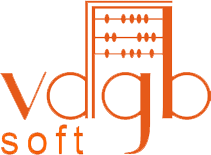 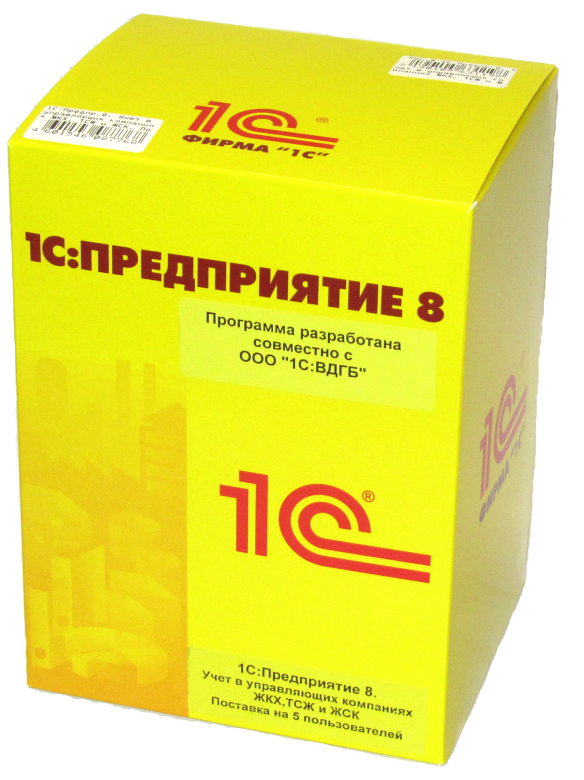 12
www.vdgb-soft.ru                               e-mail: clients@vdgb-soft.ru                        тел. + 7 (836) 249-46-89
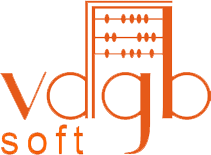 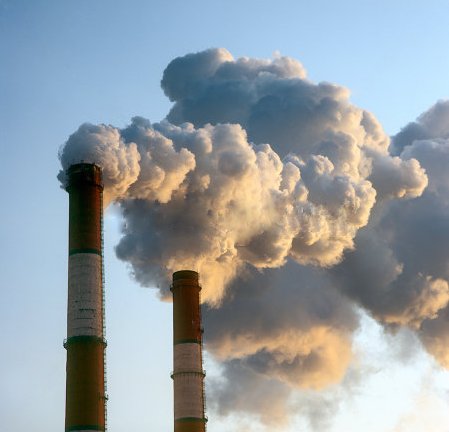 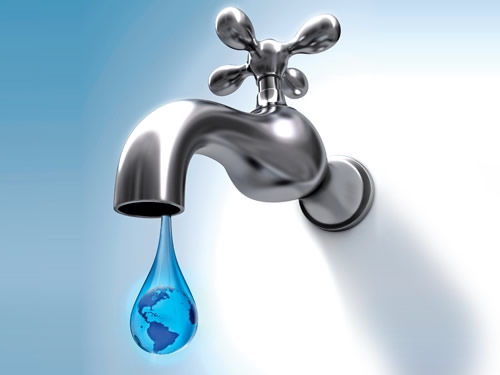 1С:Технический расчетный центр
Компания «1С:ВДГБ»
[Speaker Notes: «Единая система управления ЖКХ от счетчика до Web с помощью 1С:Предприятие 8 и 1С- Битрикс»]
1С:Технический расчетный центр
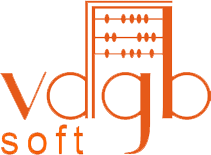 Основные функциональные возможности: 
Учет коммунальной инфраструктуры
Трубопроводы
Работа с лицевыми счетами
Расчеты и начисления
Работа с должниками 
Аварийно диспетчерская служба
Интеграция
Возможность интеграции с 1С:Бухгалтерия предприятия, редакции 2.0, 3.0;
Возможность обмена информацией с решениями, построенными на базе программного продукта 1С-Битрикс.
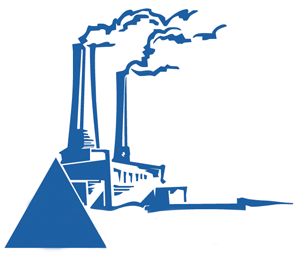 14
www.vdgb-soft.ru                               e-mail: clients@vdgb-soft.ru                        тел. + 7 (836) 249-46-89
Отличия конфигураций
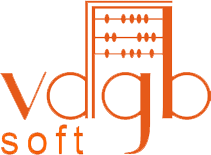 «1С:Предприятие 8. Технический расчетный центр теплосети»
«1С:Предприятие 8. Технический расчетный центр водоканала»
Основные отличия конфигураций:
методикой расчета услуг;
методикой расчета потерь; 
наполнением нормативно справочной информации (справочников и регистров);
функционалом подсистемы «Производство услуг».
15
www.vdgb-soft.ru                               e-mail: clients@vdgb-soft.ru                        тел. + 7 (836) 249-46-89
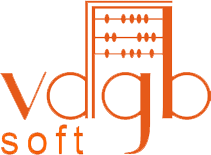 1С:Технический расчетный центр теплосети1С:Технический расчетный центр водоканала
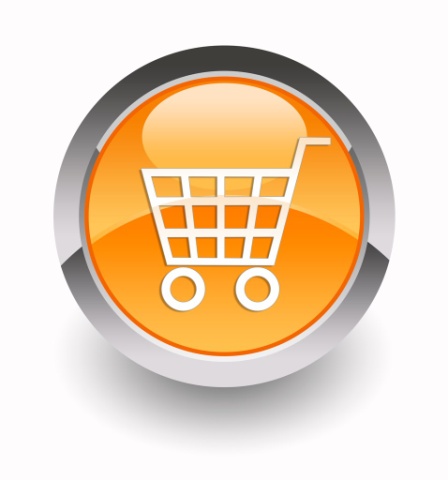 16
www.vdgb-soft.ru                               e-mail: clients@vdgb-soft.ru                        тел. + 7 (836) 249-46-89
[Speaker Notes: У программного продукта 1С:Технический расчетный центр теплосети аналогичная политика лицензирования. Стоимость поставок этого программного продукта такая же как и у программного продукта 1С:Технический расчетный центр водоканала.]
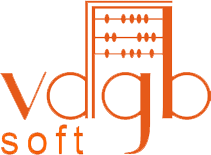 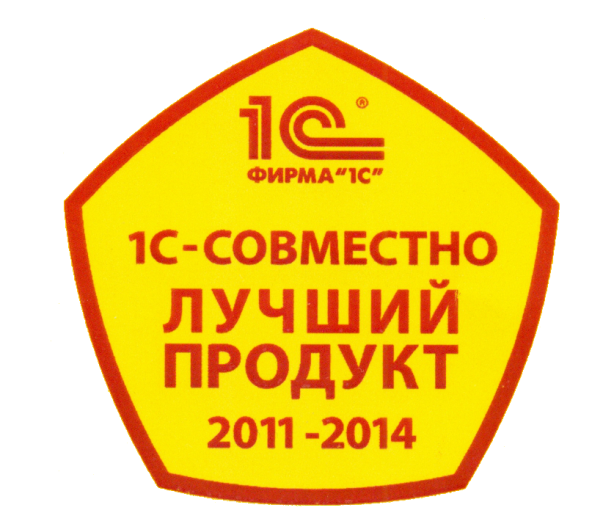 Награды продукта 1С:Учет в управляющих компаниях ЖКХ, ТСЖ и ЖСК
Компания «1С:ВДГБ»
Награды продукта
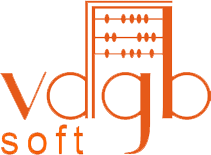 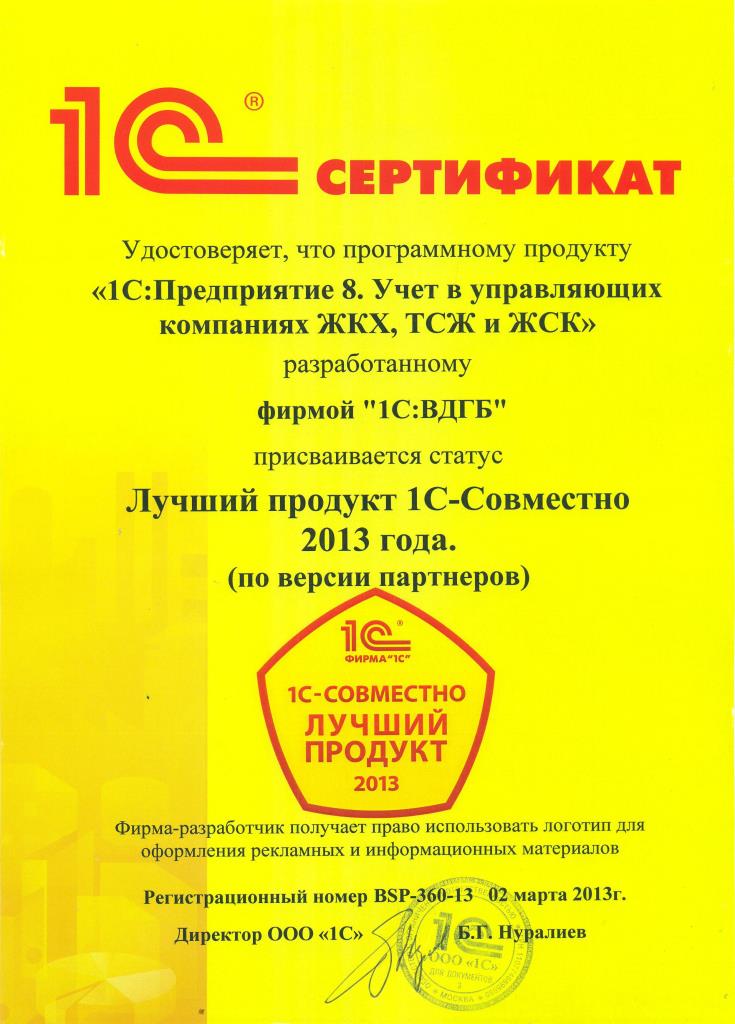 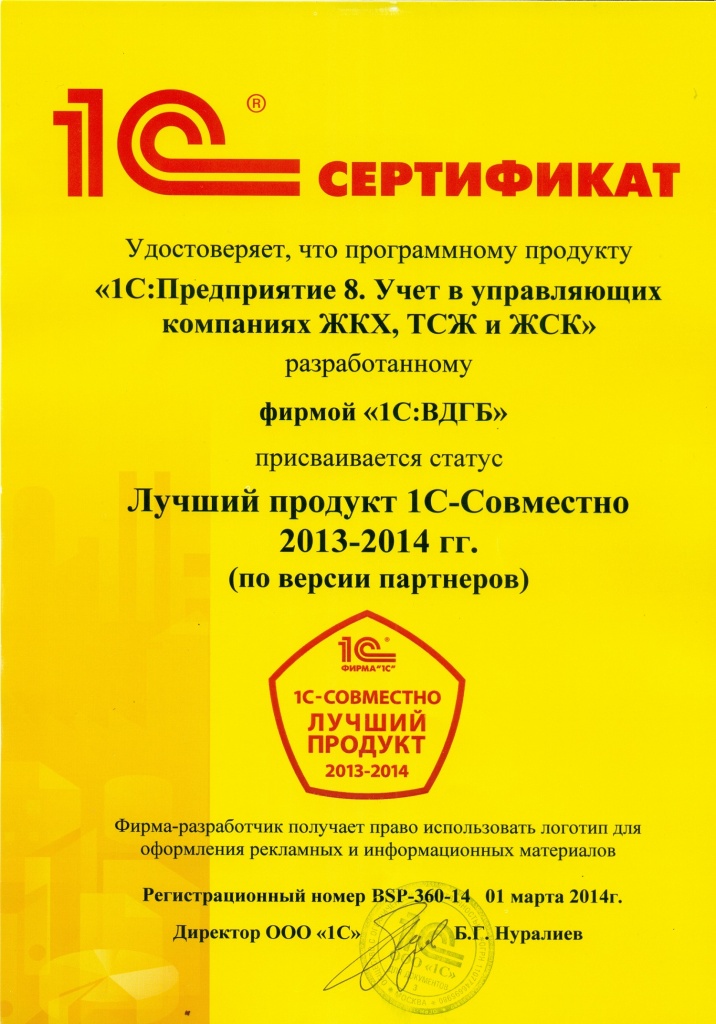 18
www.vdgb-soft.ru                               e-mail: clients@vdgb-soft.ru                        тел. + 7 (836) 249-46-89
[Speaker Notes: Совсем недавно продукт «1С:Учет в управляющих компаниях ЖКХ, ТСЖ и ЖСК»  повторно, второй год подряд был удостоен награды «Лучшее Совместное решение» и награжден вот таким сертификатом фирмы «1С».]
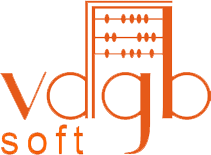 Преимущества управляемых форм в редакции 3.0 программного продукта 1С:Учет в управляющих компаниях ЖКХ, ТСЖ и ЖСК
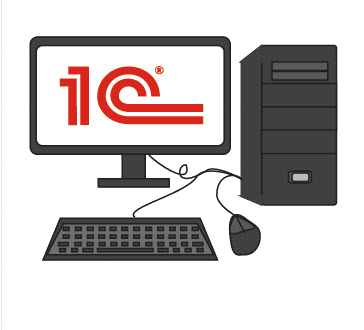 Компания «1С:ВДГБ»
[Speaker Notes: Реализация различных алгоритмов расчета платы за жилищно-коммунальные услуги в продукте «1С:Учет  в управляющих компаниях ЖКХ, ТСЖ и ЖСК»]
Преимущества управляемых форм
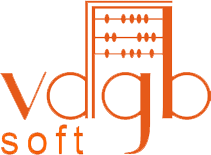 Можно выделить несколько объектов подряд и выполнить над ними необходимые действия
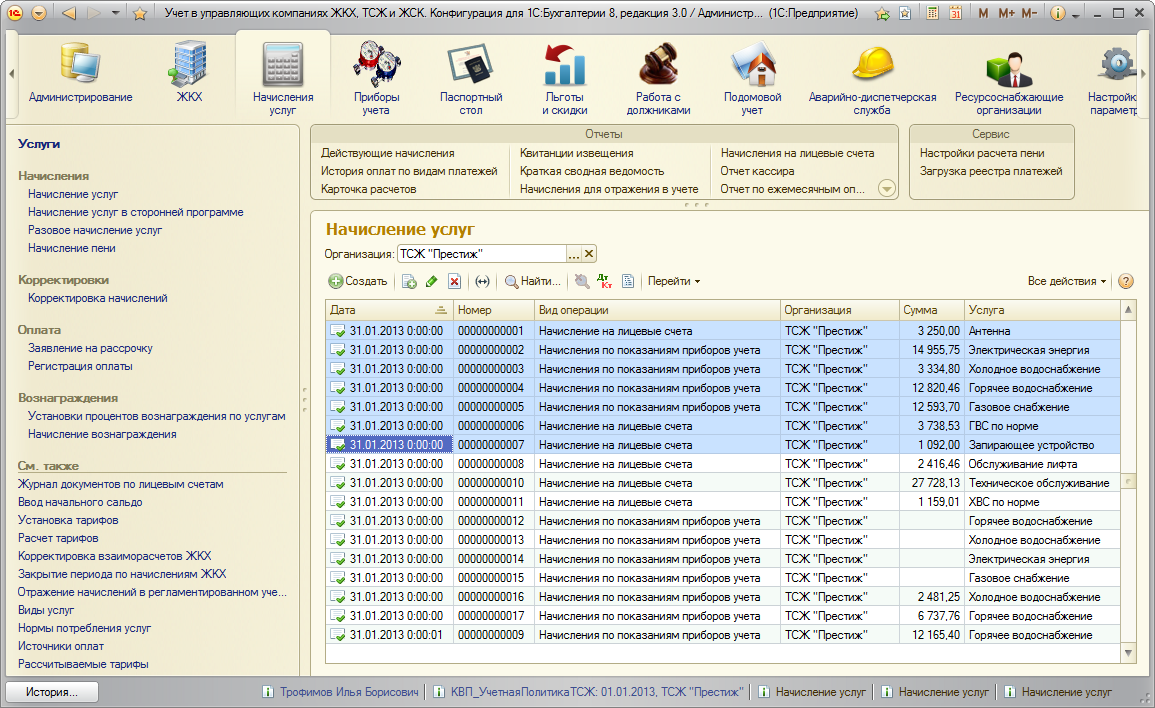 20
www.vdgb-soft.ru                               e-mail: clients@vdgb-soft.ru                        тел. + 7 (836) 249-46-89
[Speaker Notes: Преимущества управляемых форм:
Можно выделить несколько объектов подряд, удерживая клавишу Shift, либо Ctrl для выделения конкретных объектов. Таким образом можно выполнить действия над несколькими объектами сразу]
Преимущества управляемых форм
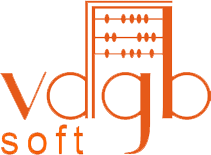 Можно самостоятельно изменить внешний вид любой формы
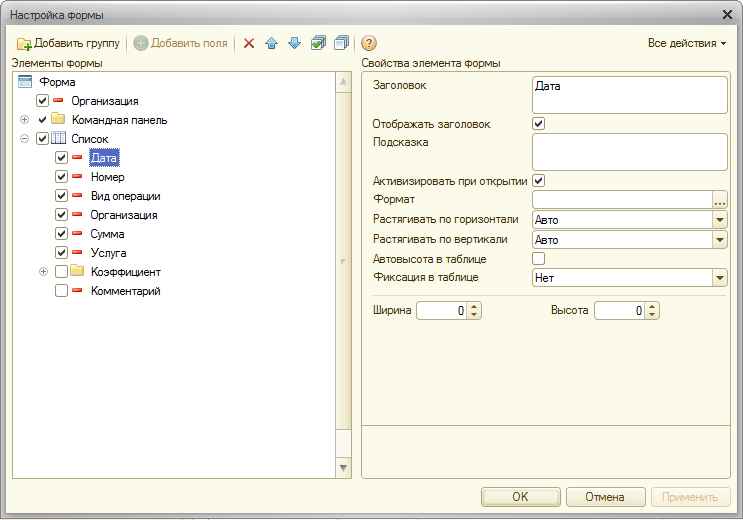 21
www.vdgb-soft.ru                               e-mail: clients@vdgb-soft.ru                        тел. + 7 (836) 249-46-89
[Speaker Notes: Можно самостоятельно изменить внешний вид любой формы. Для этого надо выбрать меню «Все действия – Изменить форму»]
Преимущества управляемых форм
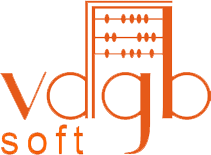 Гибкая система сортировки, группировки и условного форматирования
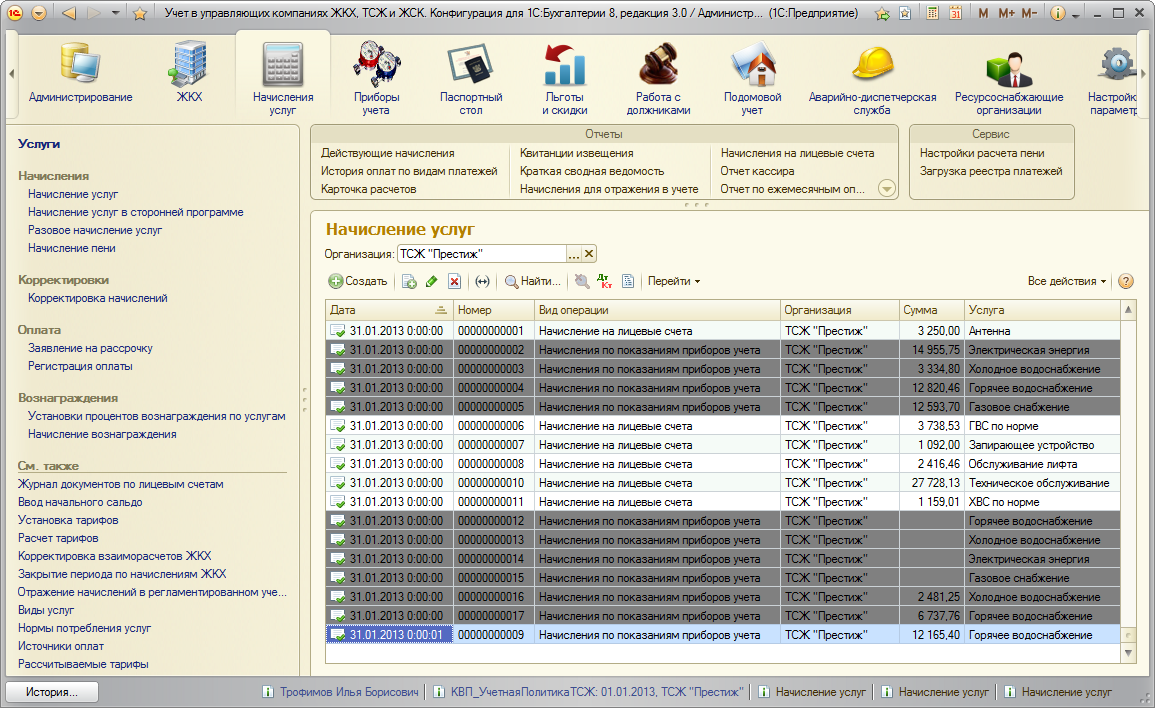 22
www.vdgb-soft.ru                               e-mail: clients@vdgb-soft.ru                        тел. + 7 (836) 249-46-89
[Speaker Notes: Гибкая система сортировки, группировки и условного форматирования. Для этого надо выбрать меню «Все действия – Настроить список»]
Преимущества управляемых форм
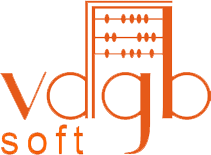 Документы, справочники и другие объекты могут открываться как в отдельных окнах, так и в общем окне, но в отдельных вкладках.
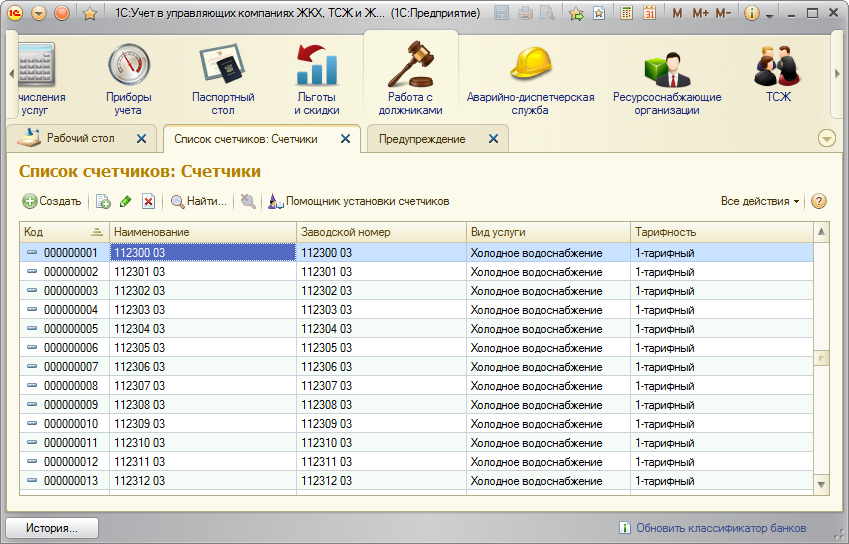 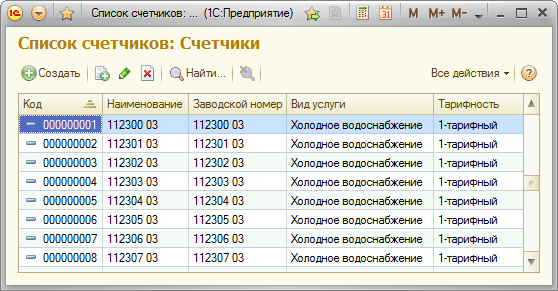 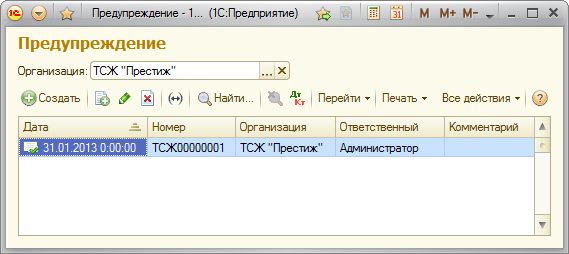 23
www.vdgb-soft.ru                               e-mail: clients@vdgb-soft.ru                        тел. + 7 (836) 249-46-89
[Speaker Notes: Документы, справочники и другие объекты могут открываться как в отдельных окнах, так и в общем окне, но в отдельных вкладках.]
Преимущества управляемых форм
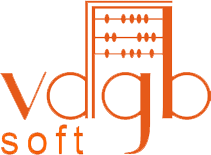 Хранение истории последних измененных объектов
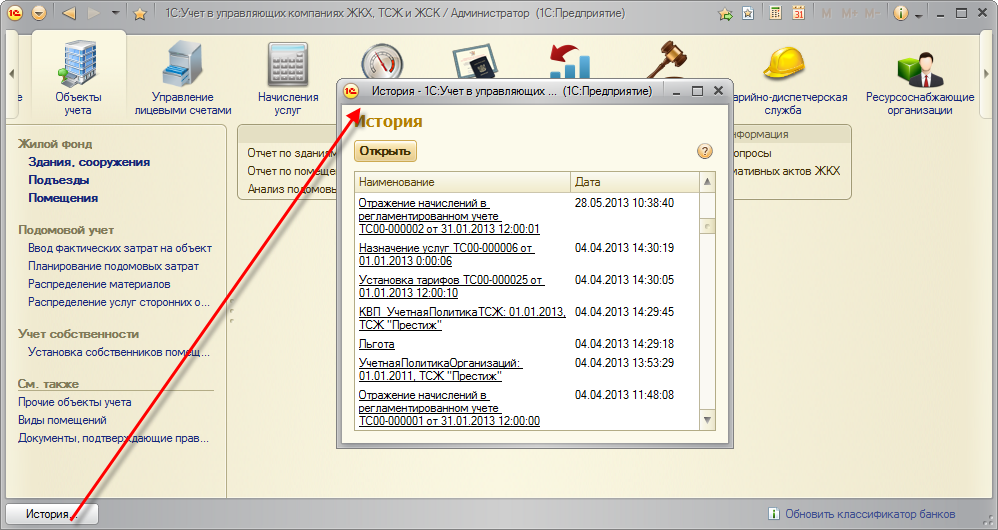 24
www.vdgb-soft.ru                               e-mail: clients@vdgb-soft.ru                        тел. + 7 (836) 249-46-89
[Speaker Notes: Иногда возникает необходимость заново открыть недавно созданный или отредактированный документ. Для того чтобы не искать его, можно воспользоваться историей. История хранит ссылки на 200 последних измененных объектов. Кнопка вызова истории находится в левом нижнем углу программы.]
Преимущества управляемых форм
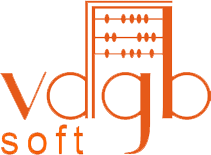 Раздел «Избранное», в который можно помещать часто используемые объекты
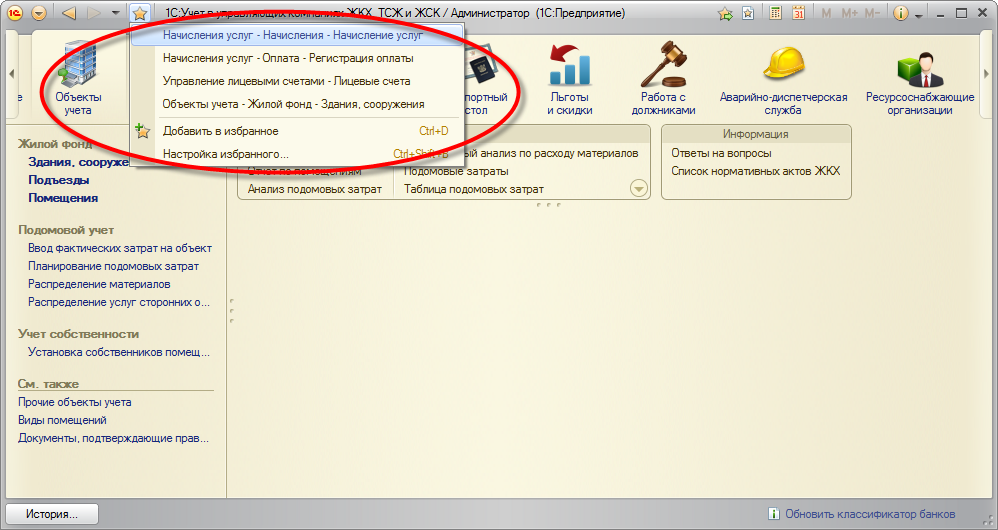 25
www.vdgb-soft.ru                               e-mail: clients@vdgb-soft.ru                        тел. + 7 (836) 249-46-89
[Speaker Notes: Часто используемые в работе документы, отчеты и другие объекты можно поместить в раздел «Избранное», что также сократит время на их поиск. 
Все сделанные изменения сохраняются для пользователя и при выходе не удаляются.]
Что означает «работать через интернет»?
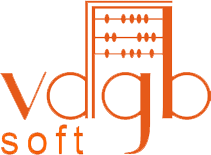 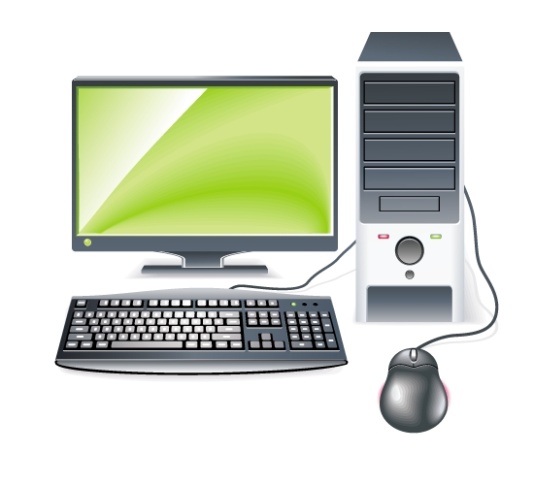 Сервер
Компьютер 
главбуха
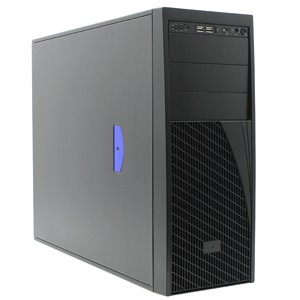 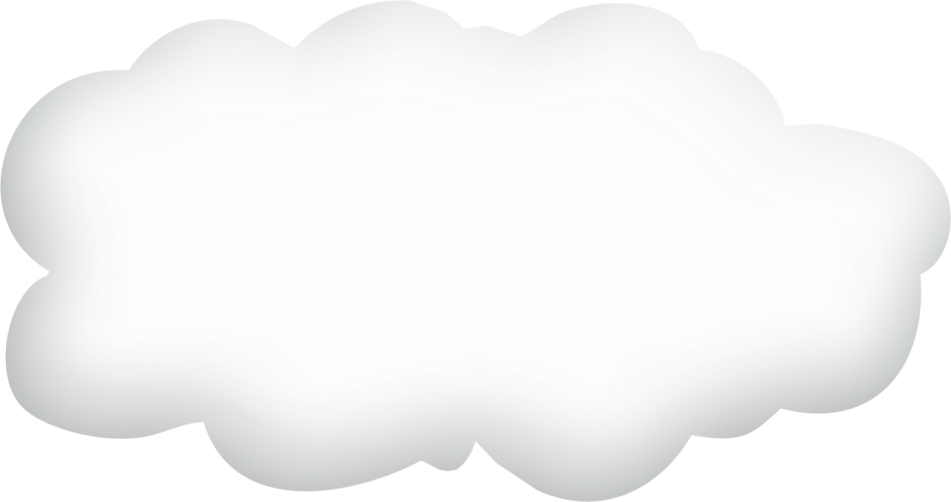 ИНТЕРНЕТ
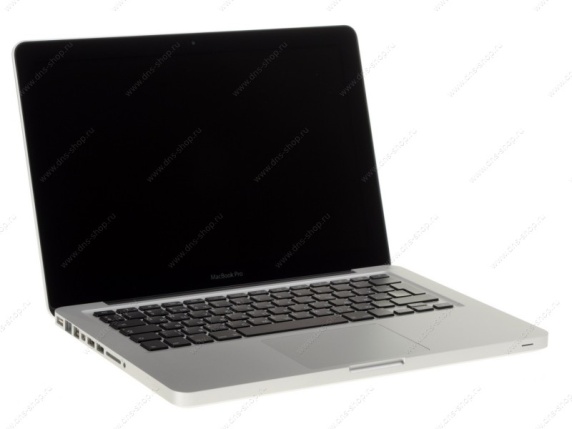 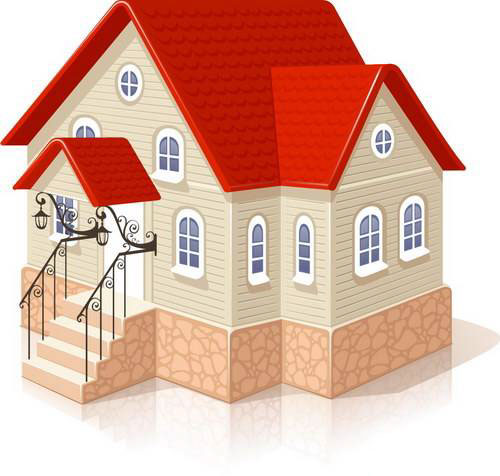 Ноутбук
гендиректора
Офис
26
www.vdgb-soft.ru                               e-mail: clients@vdgb-soft.ru                        тел. + 7 (836) 249-46-89
[Speaker Notes: Что же означает «работать через интернет»? 
Во-первых, у Вас на компьютере не обязательна установка программы 1С, она установлена на отдельном выделенном компьютере, то есть сервере
Во-вторых, информационная база также расположена в интернете. Вам необходимо всего лишь подключение к интернету и наличие интернет-браузера]
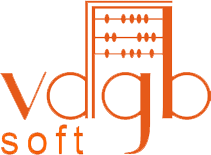 Сервис СМС-рассылки в ЖКХ
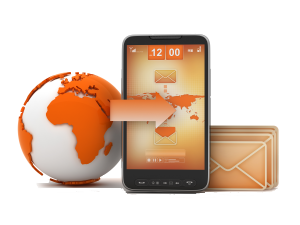 Компания «1С:ВДГБ»
[Speaker Notes: Реализация различных алгоритмов расчета платы за жилищно-коммунальные услуги в продукте «1С:Учет  в управляющих компаниях ЖКХ, ТСЖ и ЖСК»]
СМС-рассылка жильцам из программы 1С
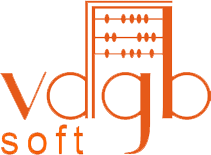 Модуль СМС-рассылок позволяет:

своевременно сообщать жильцам о сумме задолженности и сроках оплаты;
уведомлять жильцов об изменении тарифов на предоставляемые услуги;
сообщать о сумме начислений за месяц и поступлении оплат за коммунальные услуги;
информировать об общих собраниях жильцов, проведении плановых ремонтных работ и о других событиях и новостях;
отправлять информационные СМС сотрудникам и подрядным организациям – это могут быть новости компании, оповещения о необходимости оперативно связаться с жильцом, сообщения о поступившем заказе на выполнение ремонтных работ и тд.;
автоматически формировать в программе список получателей СМС-сообщений. При этом можно отбирать получателей по различным параметрам, например, по лицевым счетам, зданию, подъезду или задолженности на начало месяца;
с легкостью регулировать базу рассылки, добавлять новых адресатов и формировать черные списки тех, кто не желает получать ваши СМС-рассылки.
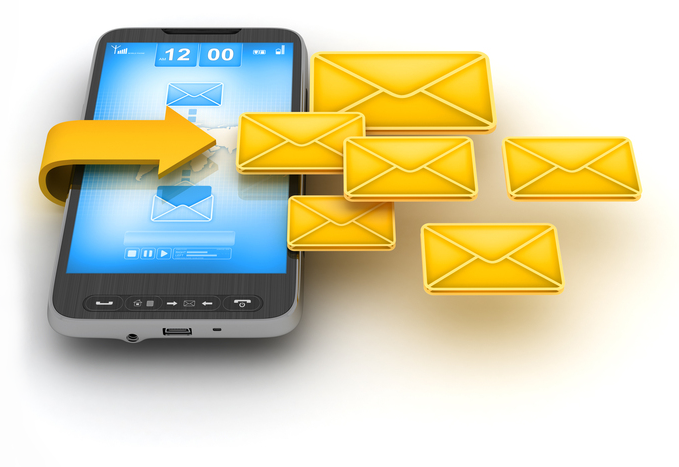 28
www.vdgb-soft.ru                               e-mail: clients@vdgb-soft.ru                        тел. + 7 (836) 249-46-89
[Speaker Notes: Модуль СМС-рассылок позволяет:
 своевременно сообщать жильцам о сумме задолженности и сроках оплаты;
уведомлять жильцов об изменении тарифов на предоставляемые услуги;
сообщать о сумме начислений за месяц и поступлении оплат за коммунальные услуги;
информировать об общих собраниях жильцов, проведении плановых ремонтных работ и о других событиях и новостях;]
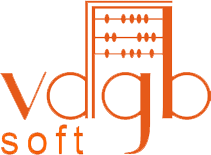 Благодарим за внимание!
Центральный офис разработки, продажи и поддержки программных продуктов «1С:ВДГБ»
e-mail: clients@vdgb-soft.ru
Тел.:  (495) 777-25-43www.vdgb-soft.ru
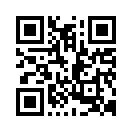 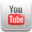 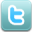 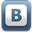 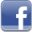 Подключайтесь к нашим демонстрационным вебинарам и 
обучающим онлайн-семинарам наших экспертов!
[Speaker Notes: Благодарим за внимание!]